India Online
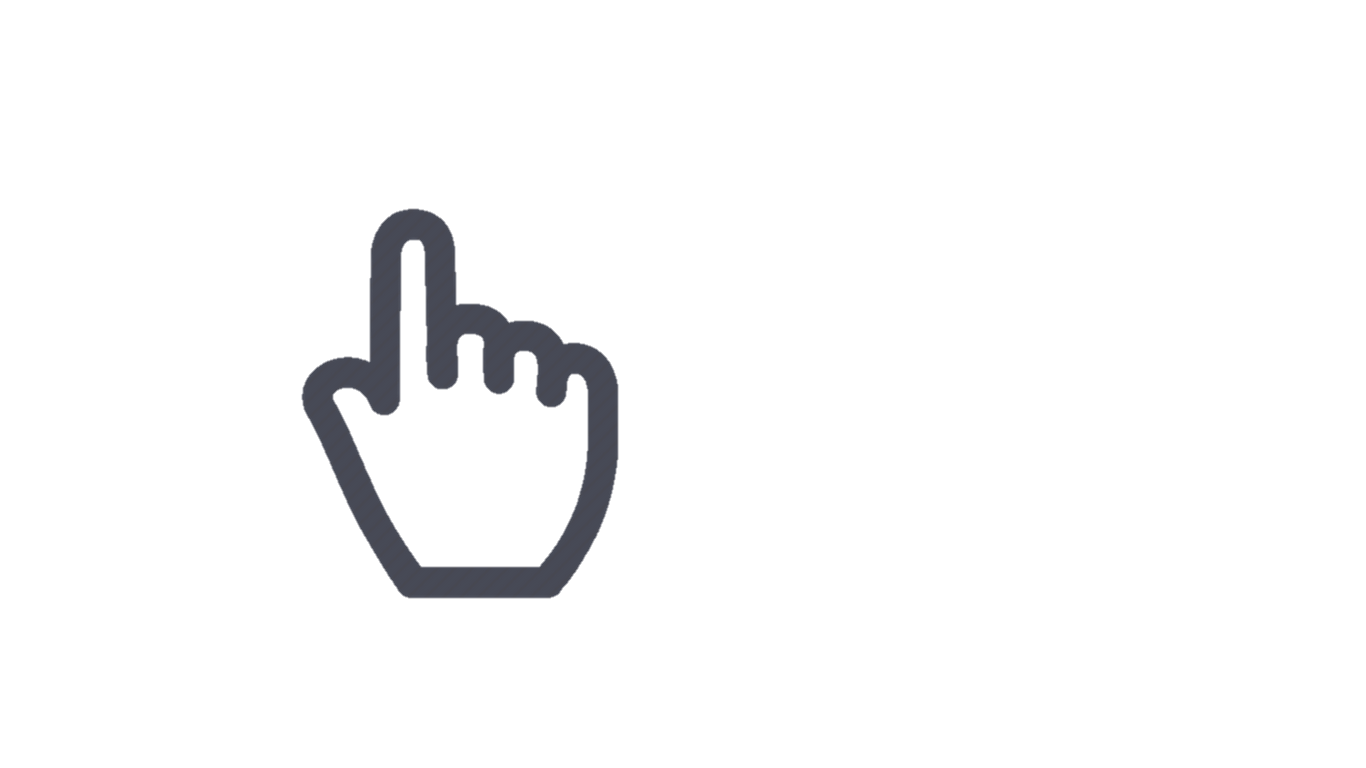 INFORMATION NOTE
December 2014
The name of the Company, its affiliates & management has been changed
TRANSACTION SNAPSHOT
India Online is a one stop shop tab application for students, focused on aggregating mock tests for national and other state exams.
Business Model
Students can log-in and buy specific test packages relevant to their exam

Coaching Institutions upload questions with their customized BA dashboards and create, manage and price test packages for students

India Online will offer this application free to students and will earn a 20-30% margin on each transaction

Student Traction and Projected Revenues
Students
India Online
CAT
IIT-JEE
CPMT
IAS
AIEEE
BANK PO
RAILWAYS
NDA
Coaching Institutions
2014
2015
2016
2017
Funding Requirement
The company plans to raise $ ~2 Mn over FY 2014 and FY 2015. The funds will be utilized towards
Investment in IT Infrastructure 
Funding initial business operations 
National brand building
.13mn
1.4mn
3.7mn
6.4mn
120
Lac
1200
Lacs
3000
Lacs
5500
Lacs
Students Transacting on the Platform
Approx Revenues in Lacs
MARKET OVERVIEW
Exam Applicants  - Currently Addressed Market
Tablet Market In India
The Indian Tablet market is buoyed by growing preference for tablets in education and enterprise sectors, according to a global research firm TechSci Research

It is also expected that most sales will come from Tier 1 cities, although the Tier 2 cities which are also in the race for tablets
CAT - The number of applicants for CAT in 2013 dipped to a five-year low

JEE - Registered highest ever registrations for the JEE-2013 exams

AIEEE - The number of applicants in AIEEE-2012 were 1.3 million, in 2011- 1.1 million

GATE - A total of 12,00,728 candidates registered for GATE 2013 and 9,84,855 candidates appeared for the exam

BANK PO - 7,51,032 candidates appeared for bank PO exam on June 17, 2012

Other State Exams – The targets to cater another 5 lac candidates for miscellaneous state exams



Total Target Students
1.96 Lac
Tab Sales (Unit Lacs)
$2 bn
The Indian tablet market size

33% CAGR
forecasted growth rate for TAB sales till 2018
14 Lacs
3.6
19
2011
2013
13 Lacs
7.3 Mn Units
Expected to be sold by 2016
~12 Lacs
Market Share (2012)
~7.5 Lacs
Samsung
Apple
RIM
HCL
Others
~5 Lacs
~52 Lacs
COMPANY OVERVIEW
About the Company
Business USPs
Incremental revenue incentives for business associates to reach a wider market at a very low fixed cost
The students get to choose from a wide range of exam content providers and practice test papers at their convenience
First App to provide largest question banks, test, packages on competitive examination and it's syllabus
Each test provides topic wise analysis and nation-wide benchmarking for each student
Future Avenues of Growth
Platform development took a period of 18 Months
The Platform is compatible to
Andriod, IOS & Windows 8 Systems
2011
2012
2013
~2 Crs. Total investment
made till date
The BA’s manage their inventory with customized dashboards
Management
Mr DG, currently the director of an IT company based out of Bhopal is the originator of the this concept. With 14 yrs in the IT industry his work spans in the areas of gaming, mobile, telecom, CRM, retail & finance. His last stint was in US as a director of a technology firm before he moved to set up his own venture in India. His experience includes working with firms such as IBM, Satyam, T-Mobile etc ranging from middle management to senior leadership positions. DG, holds an MBA from Symbiosis Pune & Masters in Computer Application from UP, University
Team – A team of 20 application developers are deployed to continuously upgrade and support the technology requirements of the platform
Large Inventory of content
other than question banks
Collaboration with
Local Business Associates
Online store for
wide range of educational content